«Дети должны жить в мире красоты, игры, сказки, музыки, рисунка, фантазии и творчества»                                                                                      В.А.Сухомлинский
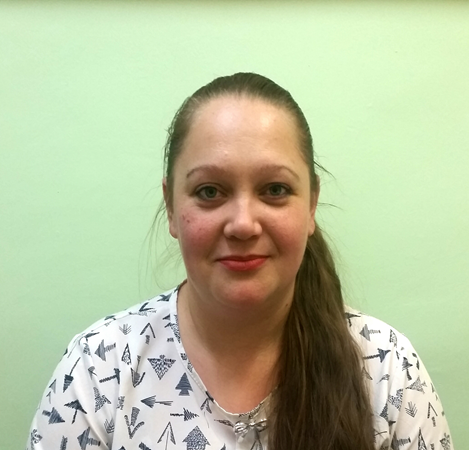 НОВИКОВА                       ОЛЬГА          АНАТОЛЬЕВНА             воспитатель         МАДОУ д/с № 135
Художественно-эстетическое  развитие      - организованная деятельность (занятия, экскурсии, развлечения, индивидуальная работа, игры)          - совместная деятельность педагогов и детей          -самостоятельная деятельность детей, направленная на укрепление интереса к художественной деятельности и развитие творческих способностей (игры, концерты, инсценировки, продуктивная деятельность)
«Дети должны жить в мире красоты, игры, сказки, музыки, рисунка, фантазии и творчества»                                                                                      В.А.Сухомлинский
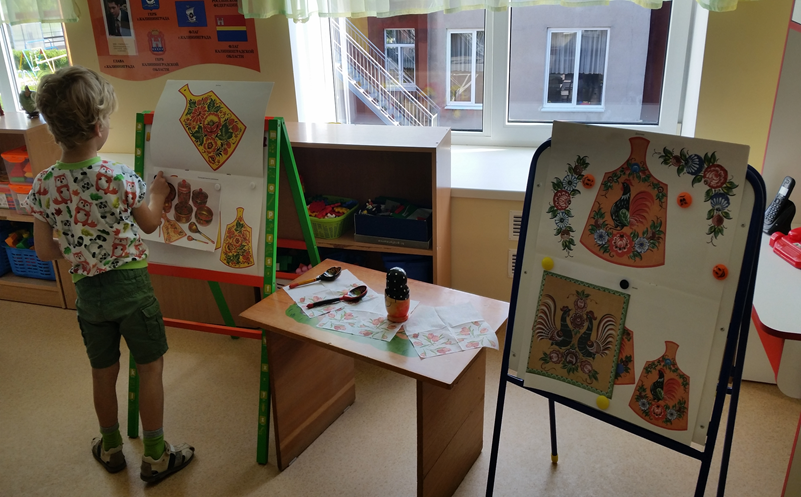 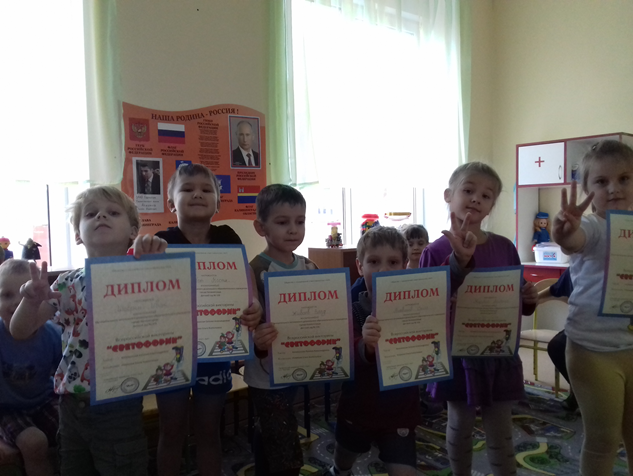 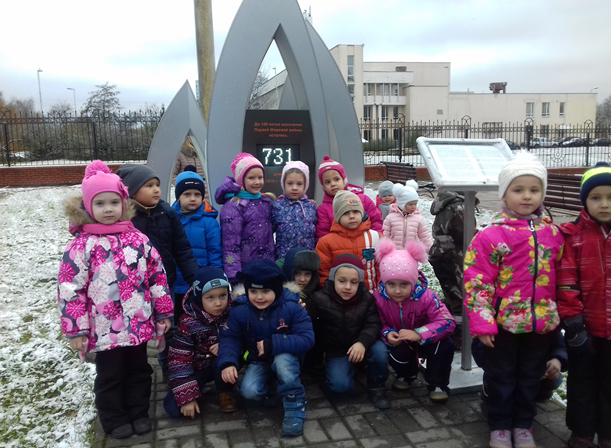 «Дети должны жить в мире красоты, игры, сказки, музыки, рисунка, фантазии и творчества»                                                                                      В.А.Сухомлинский
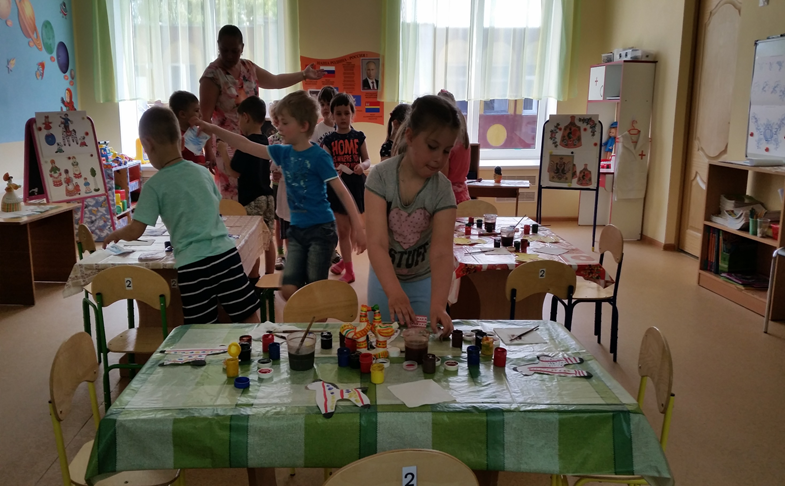 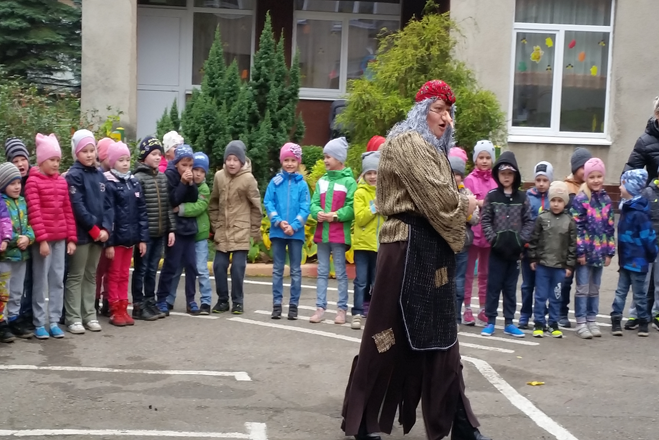 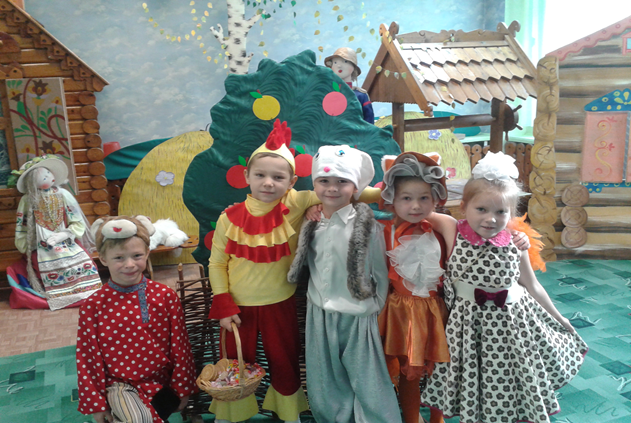 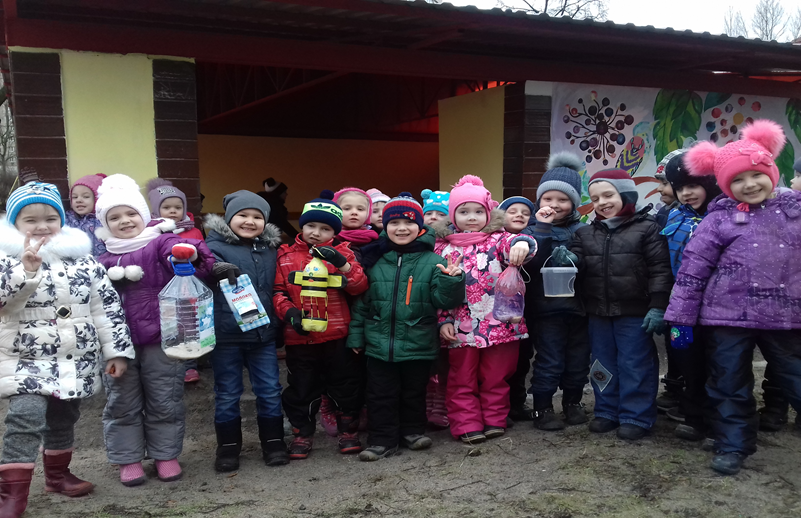 «Дети должны жить в мире красоты, игры, сказки, музыки, рисунка, фантазии и творчества»                                                                                      В.А.Сухомлинский
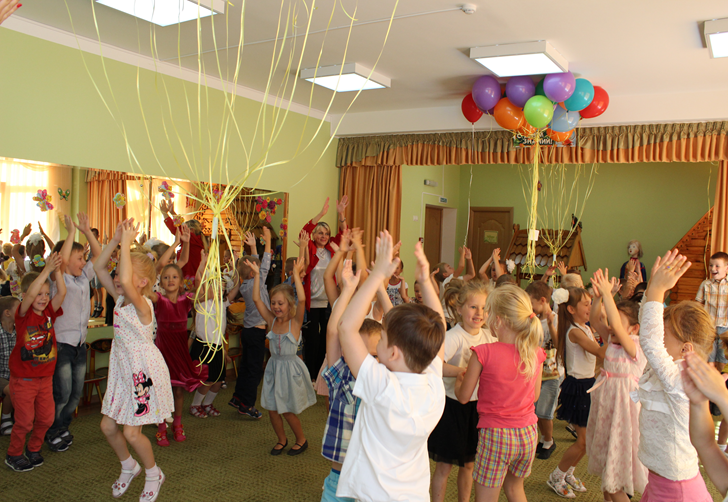 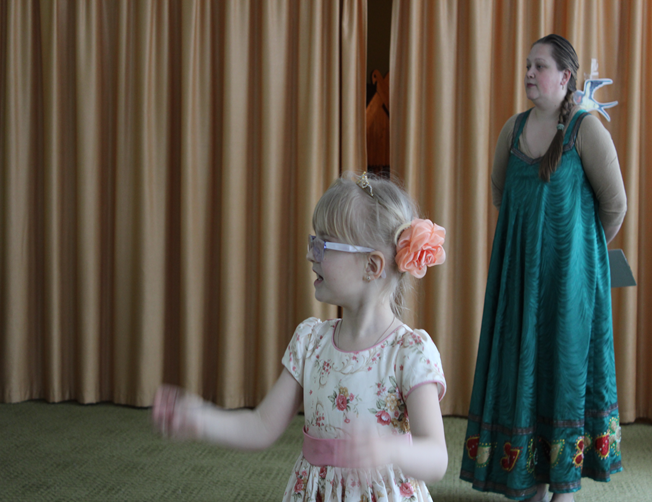 Благодарю  за  вниманиеПриглашаю  к  сотрудничеству!